Acceleration Opportunity forPan-Canadian Trust Framework
Digital Identity and Authentication Council of Canada (DIACC)withJoint Councils / ICCS
P.Watkins
February 25, 2020
1
Single Pan-Canadian Trust Framework (PCTF)
Public Sector
Private Sector
Pan-CanadianTrustFramework
Intersection of Public-Private Interests
2
https://sandbox.pctf.
PCTF Verified PersonSimulation of Government ID Proofing, Registration, Issuance
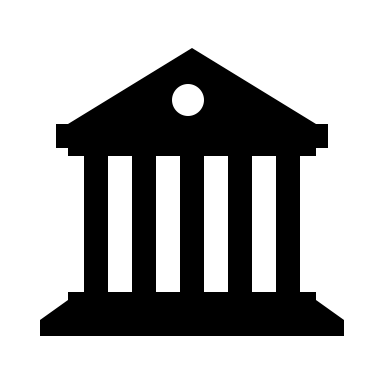 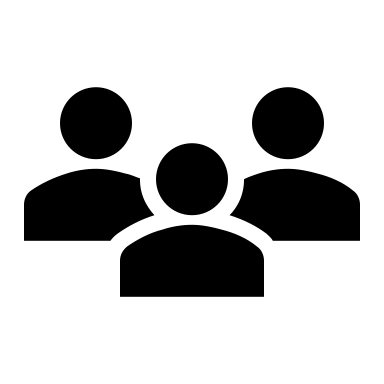 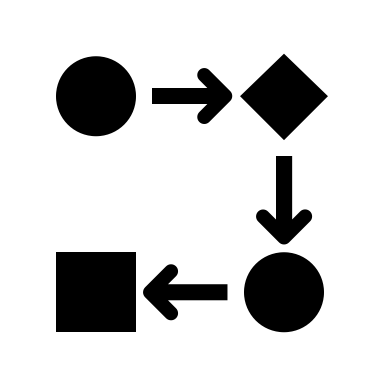 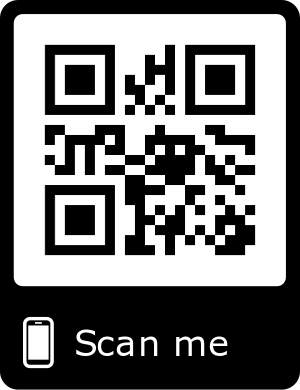 Prov1
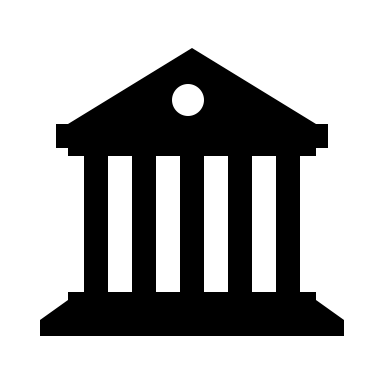 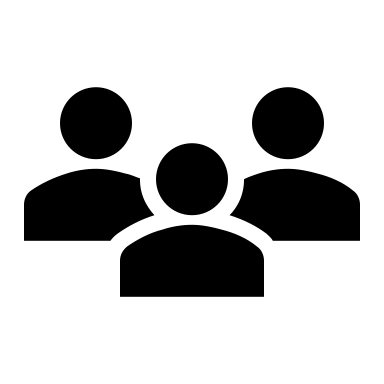 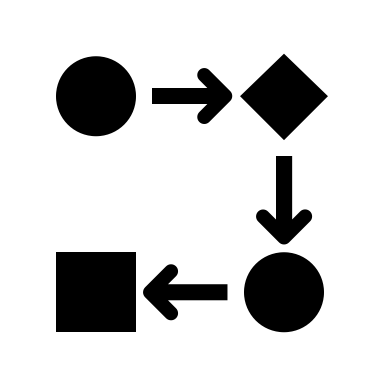 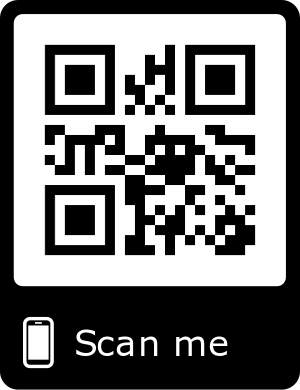 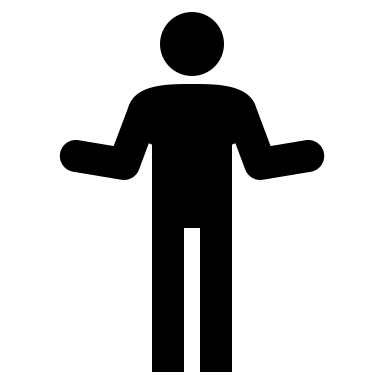 Drivers License or Services Card
Prov2
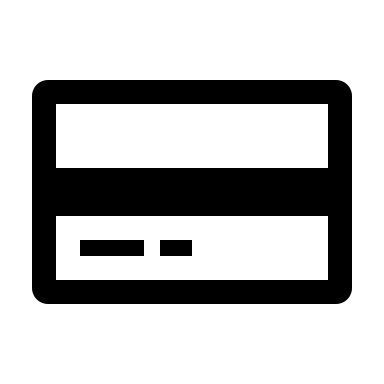 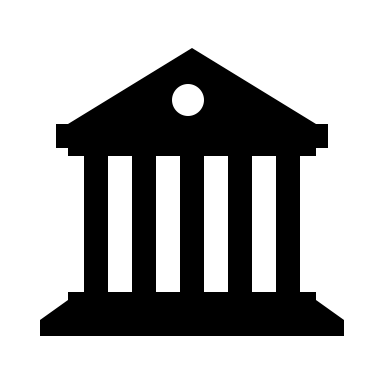 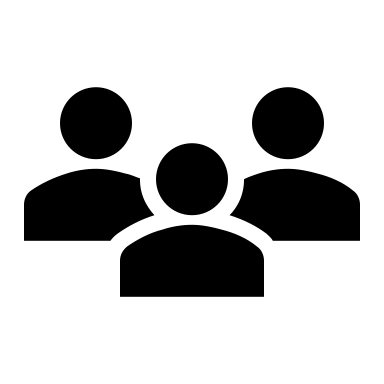 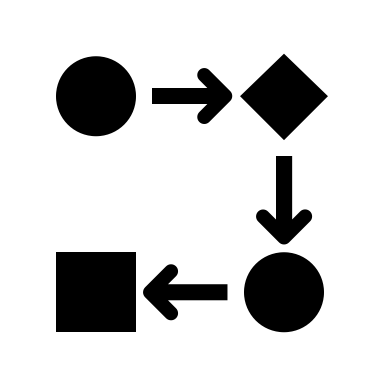 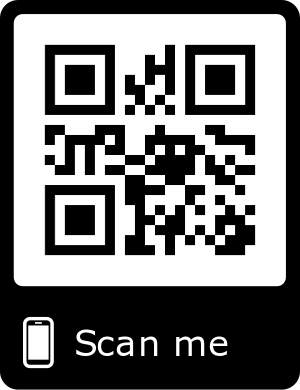 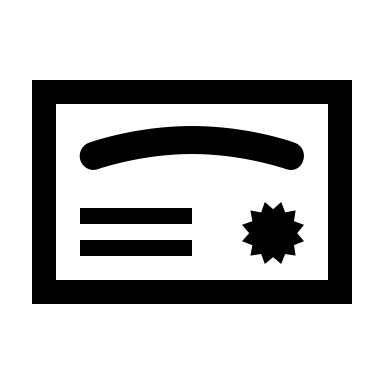 Birth Certificate
Fed
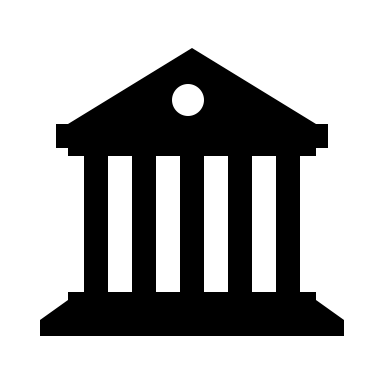 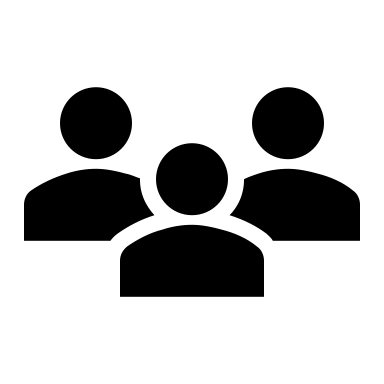 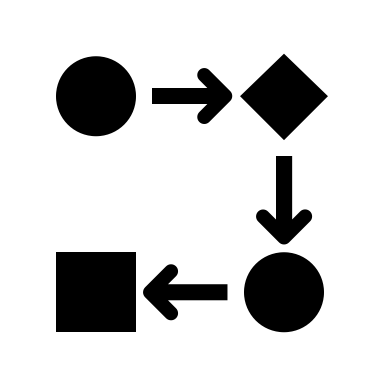 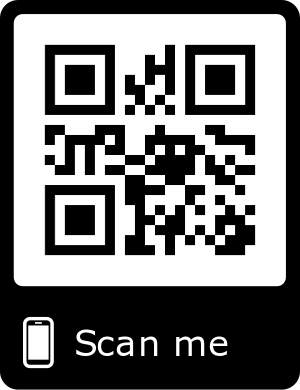 Terr1
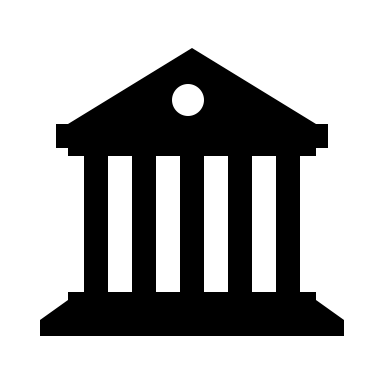 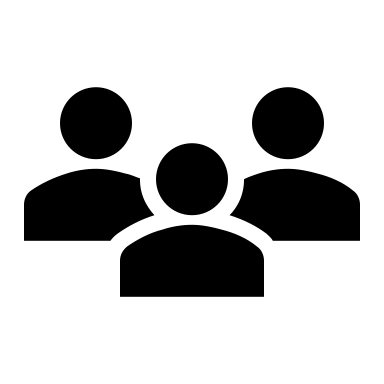 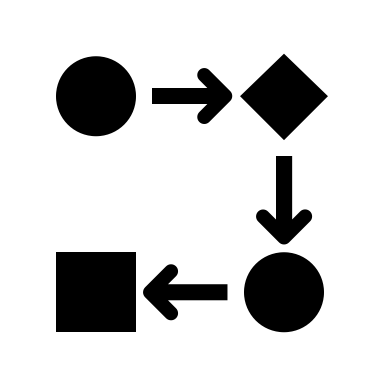 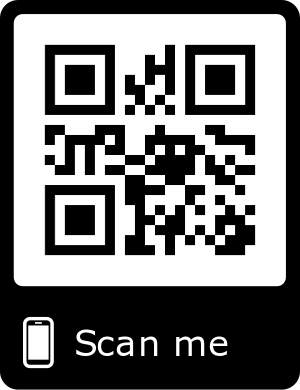 Terr2
https://sandbox.pctf.
PCTF Verified PersonSimulation of Government ID Proofing, Registration, Issuance
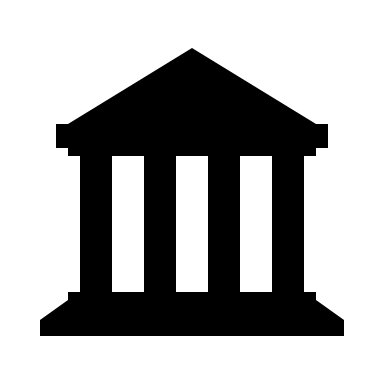 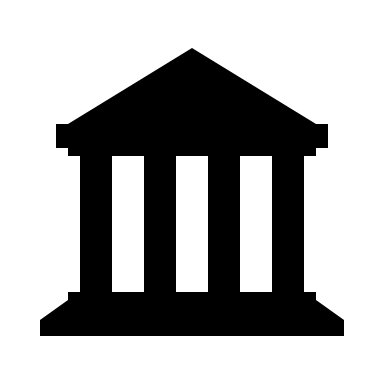 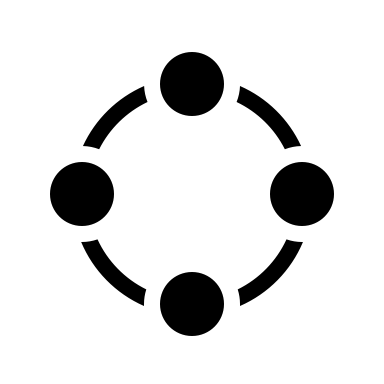 Simulated services for a Canadian Digital Economy, Society, Industry
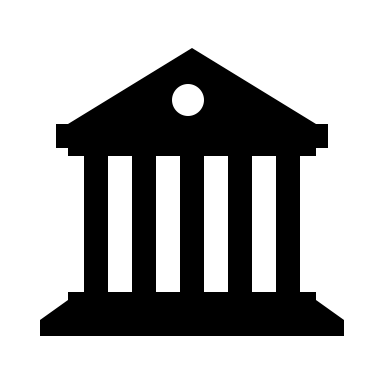 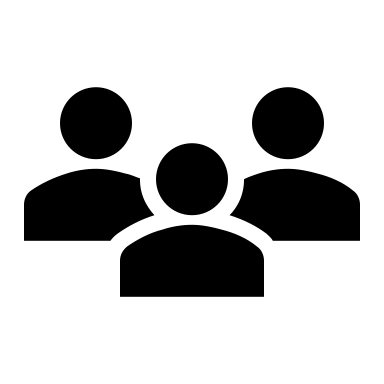 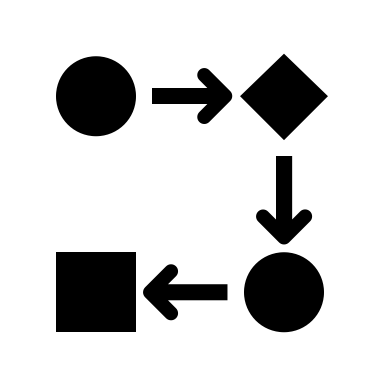 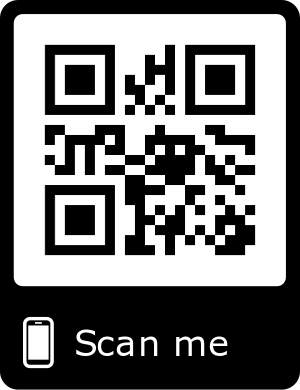 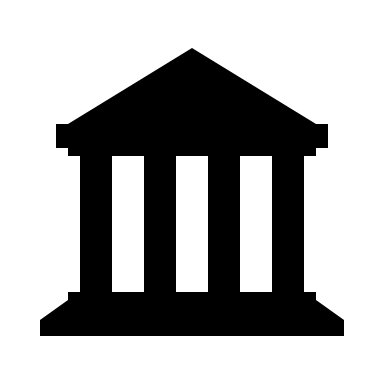 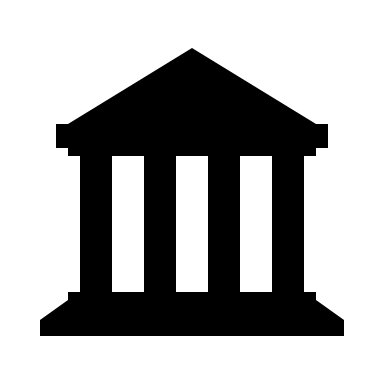 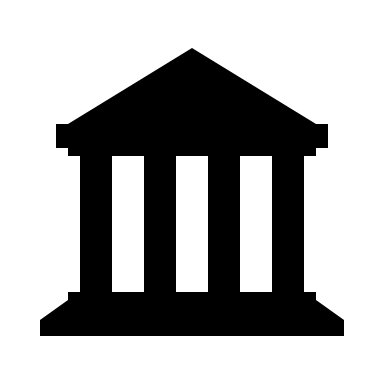 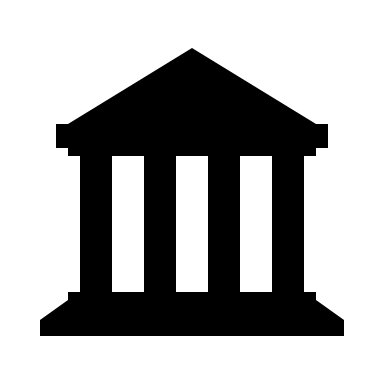 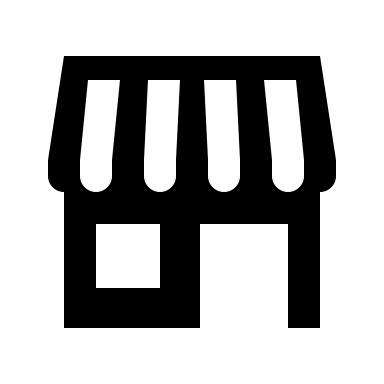 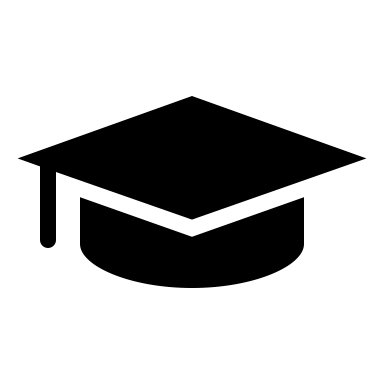 Prov1
Demonstration of Empowered Canadians
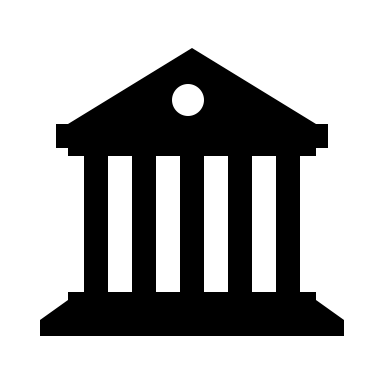 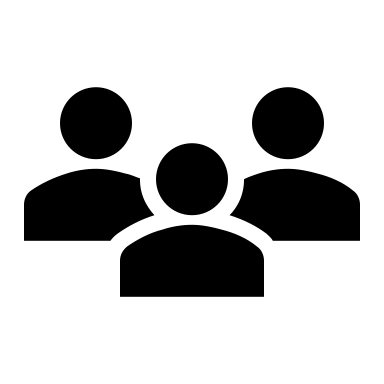 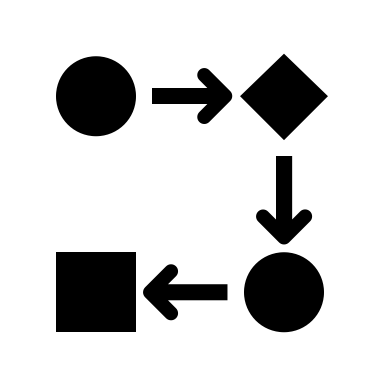 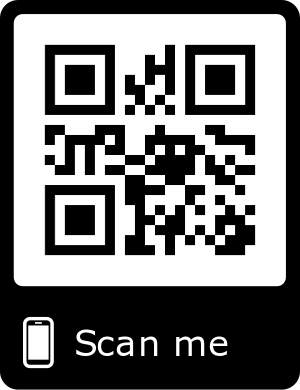 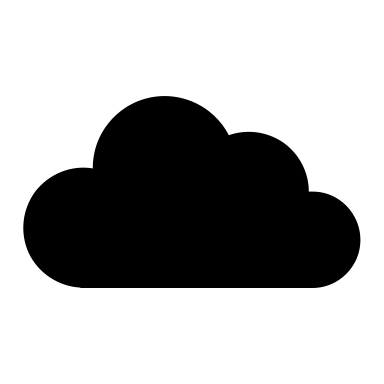 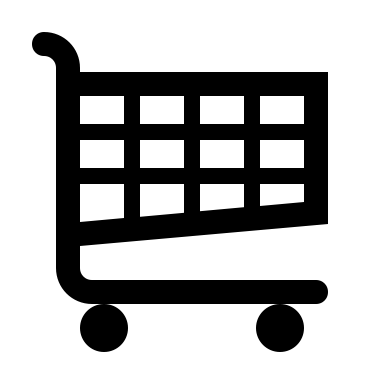 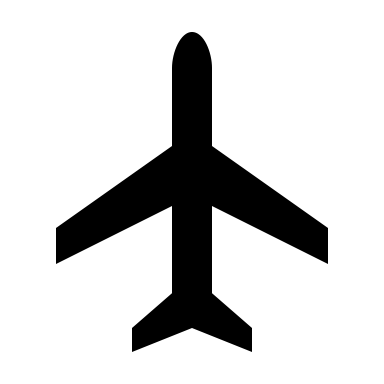 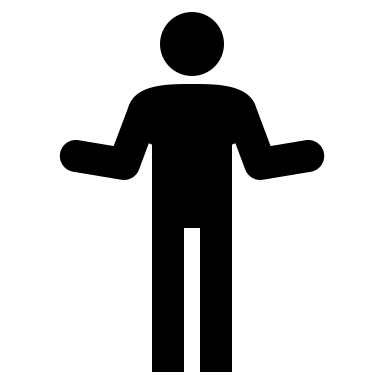 Drivers License or Services Card
Prov2
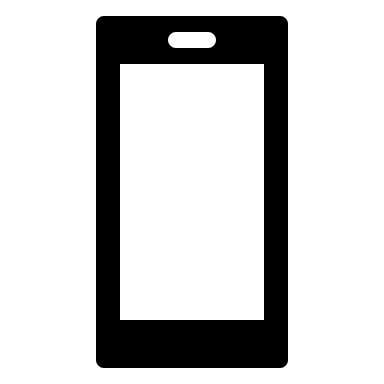 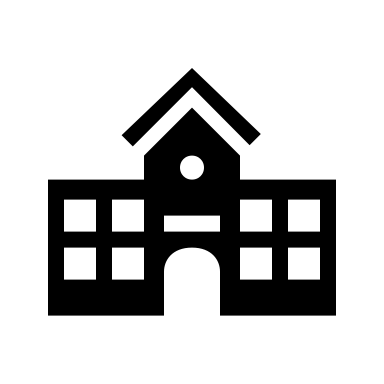 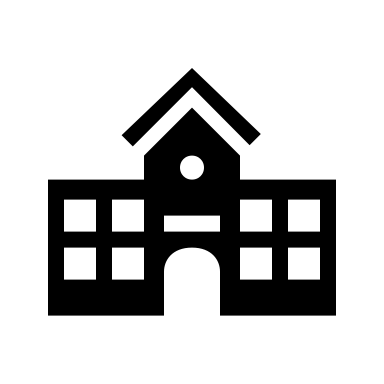 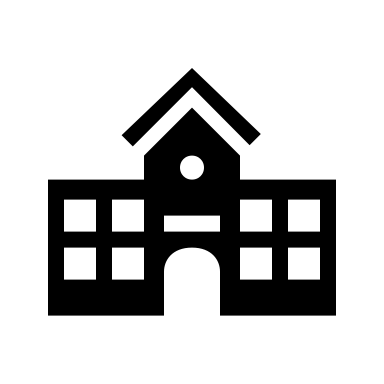 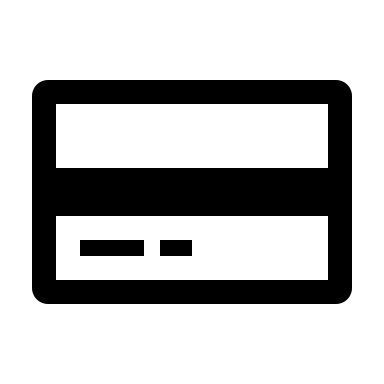 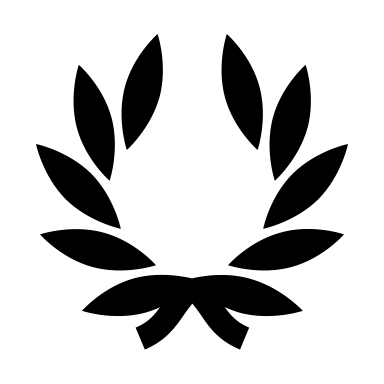 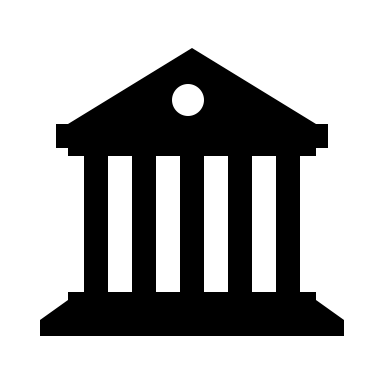 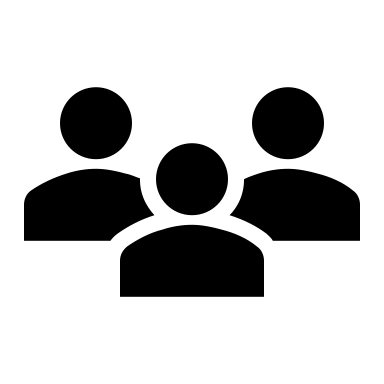 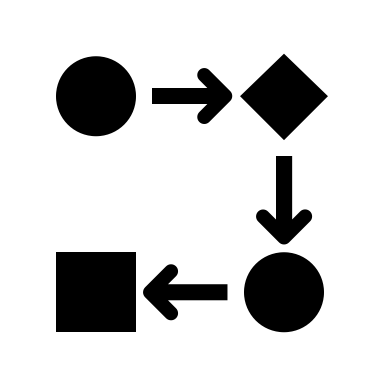 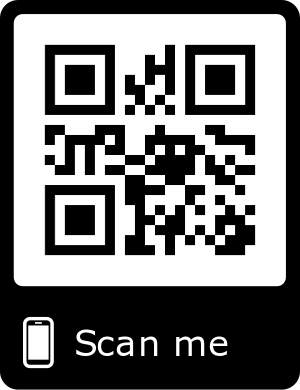 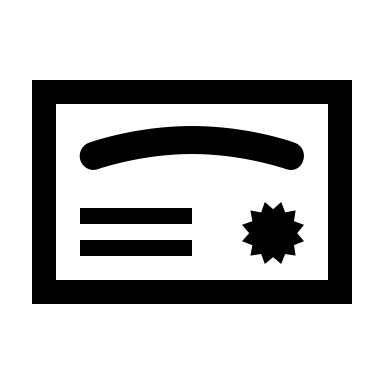 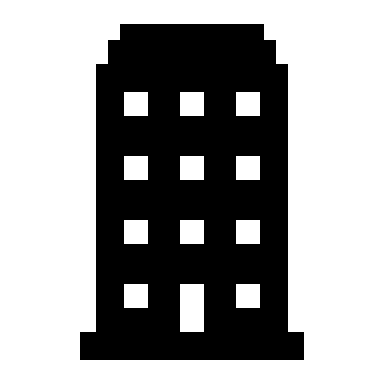 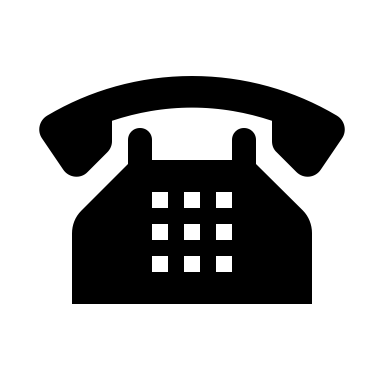 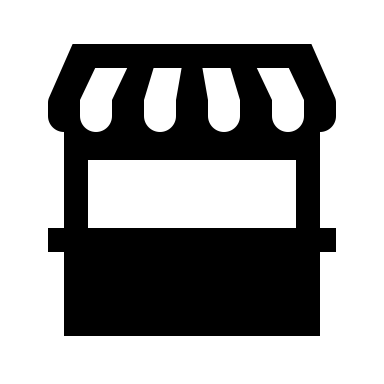 Birth Certificate
Fed
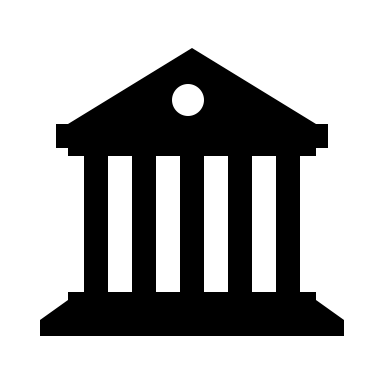 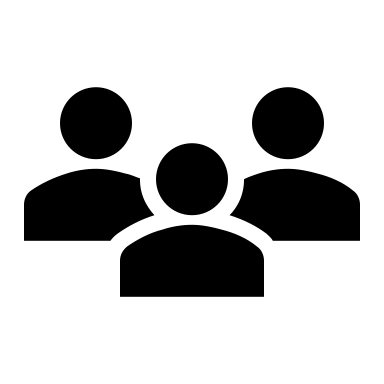 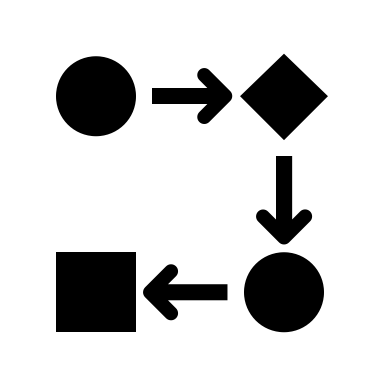 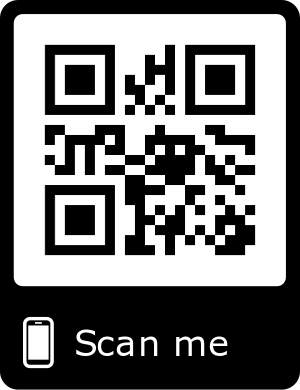 Personal Agent Apps from App Stores
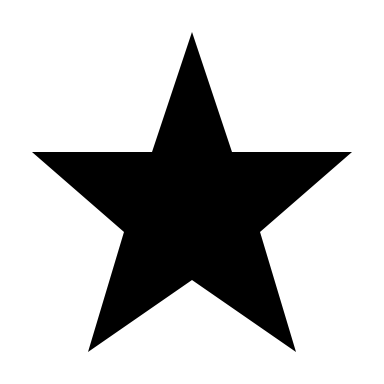 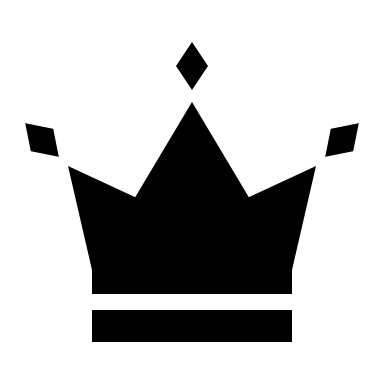 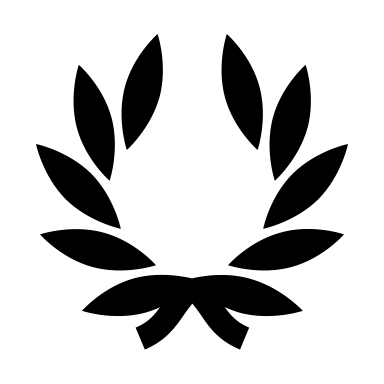 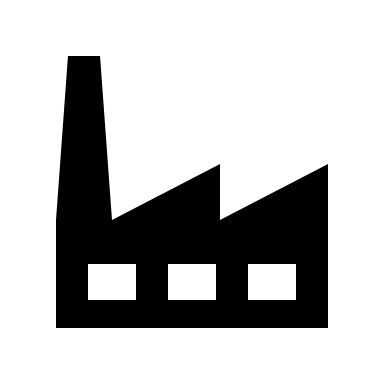 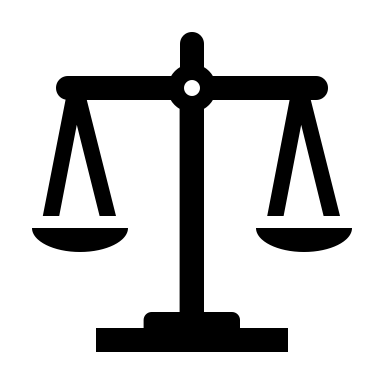 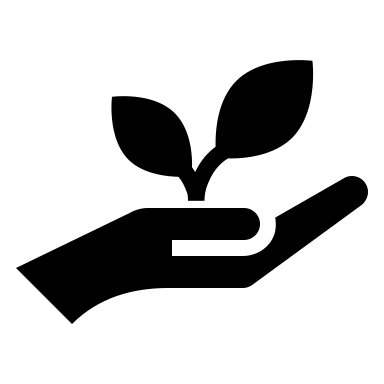 Terr1
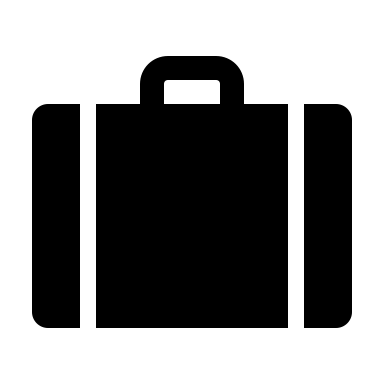 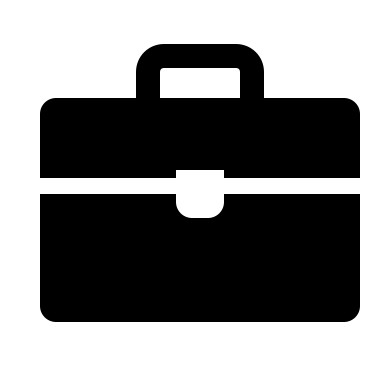 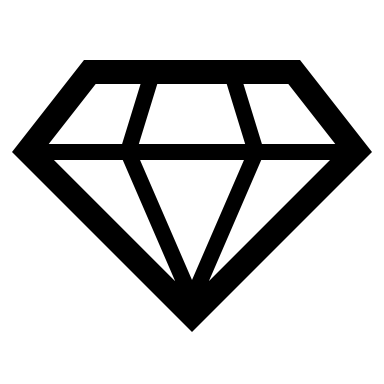 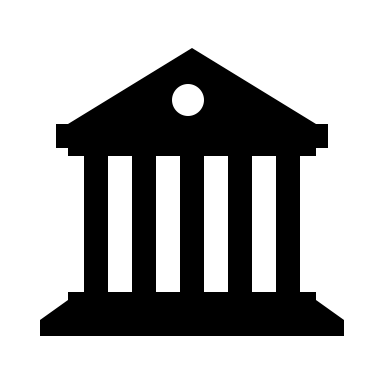 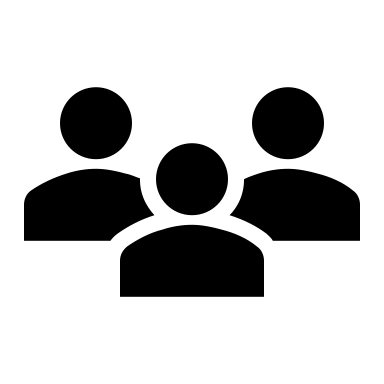 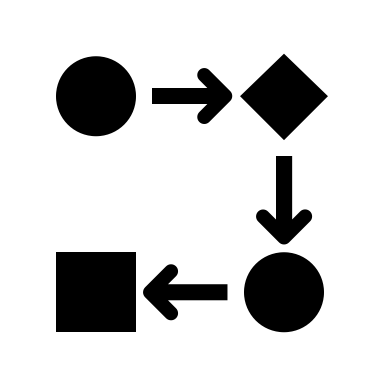 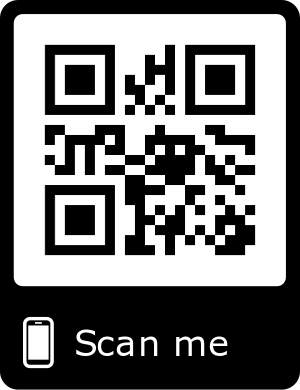 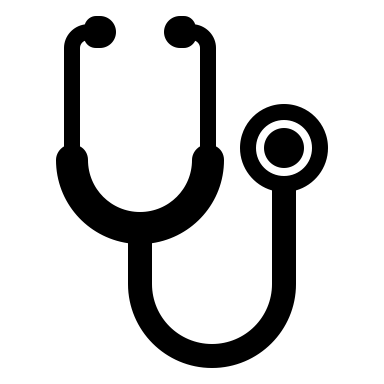 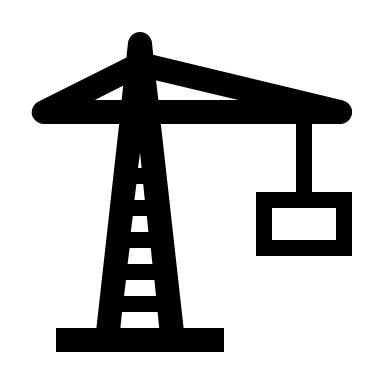 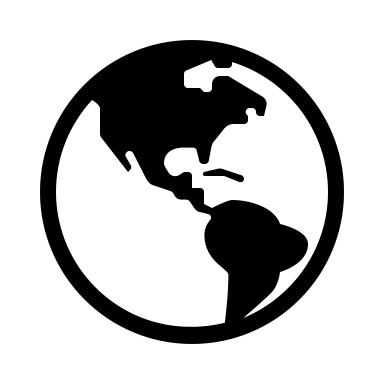 Terr2
4
https://sandbox.pctf.
PCTF Verified PersonSimulation of Government ID Proofing, Registration, Issuance
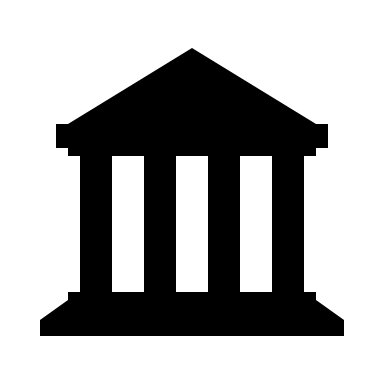 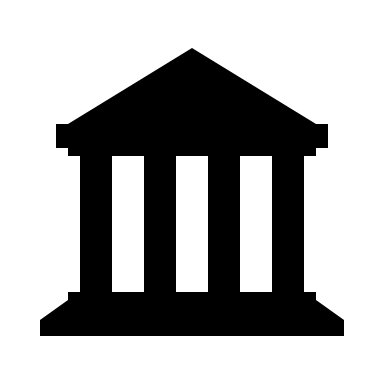 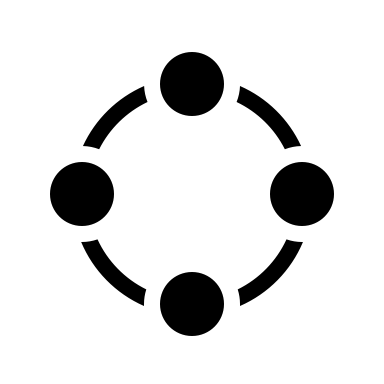 Simulated services for a Canadian Digital Economy, Society, Industry
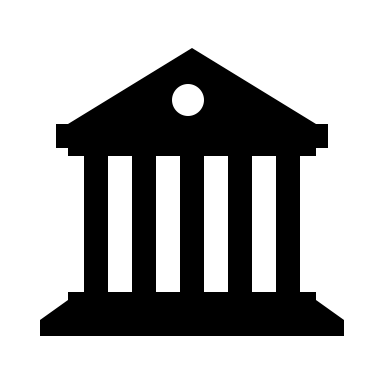 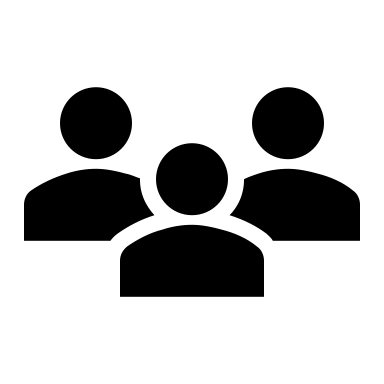 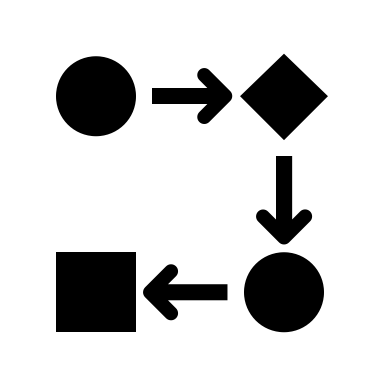 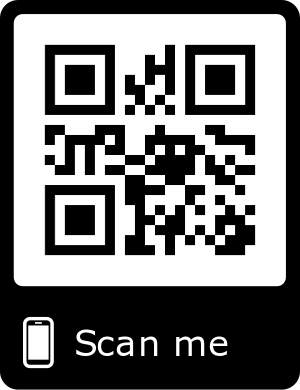 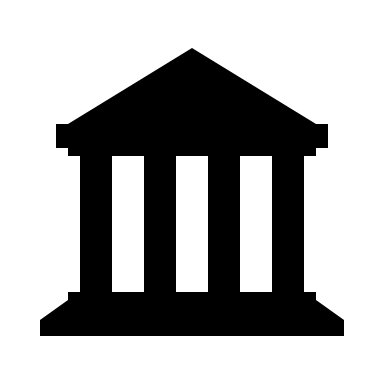 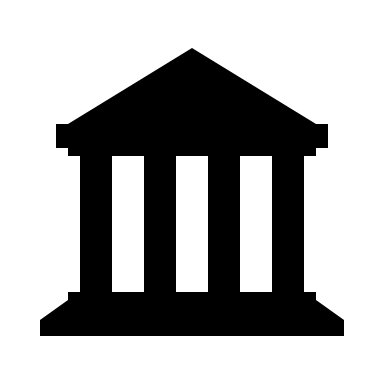 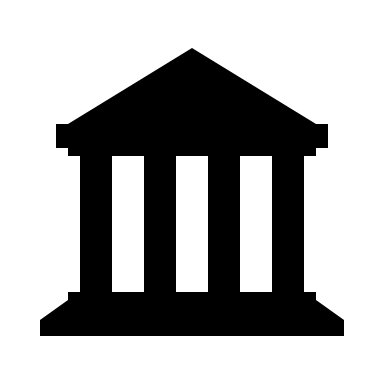 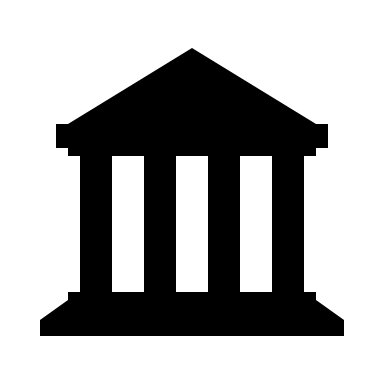 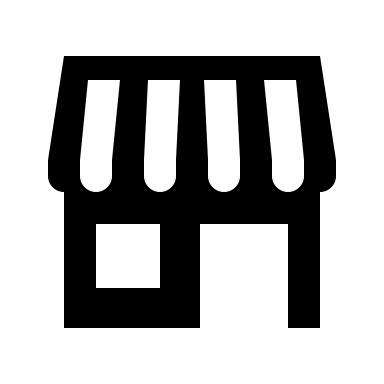 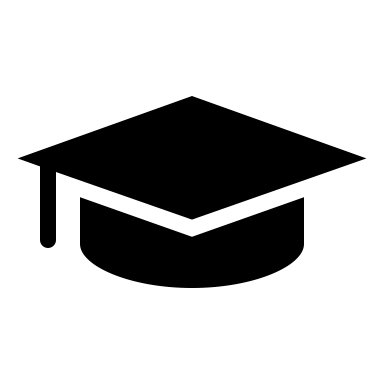 Prov1
Demonstration of Empowered Canadians
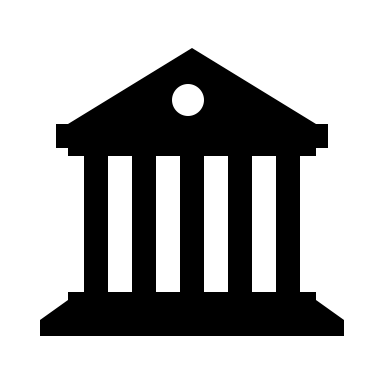 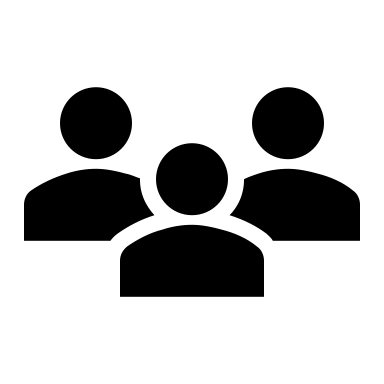 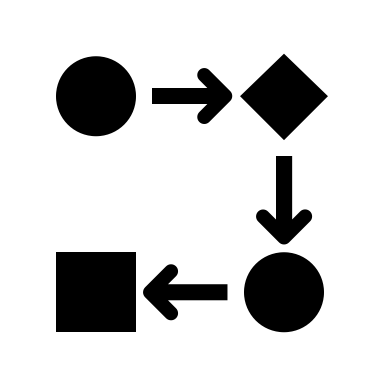 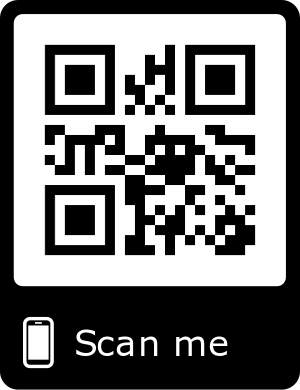 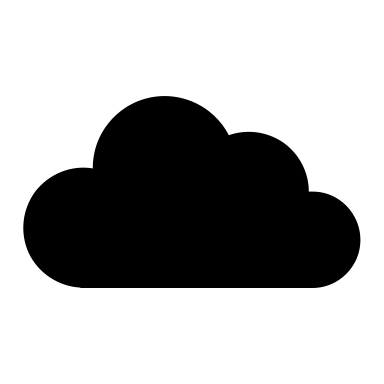 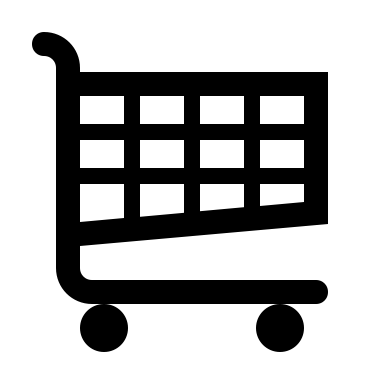 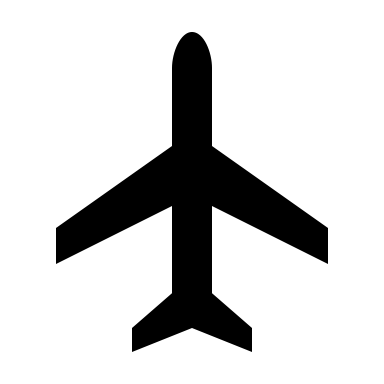 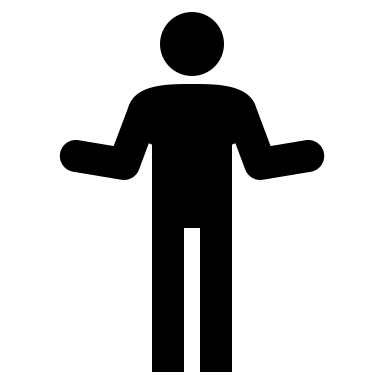 Drivers License or Services Card
Prov2
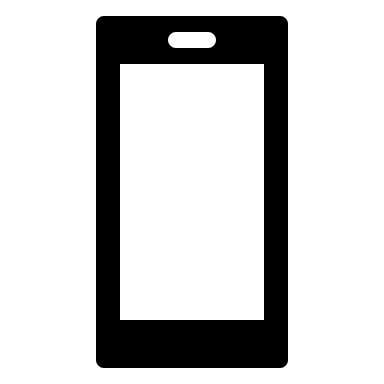 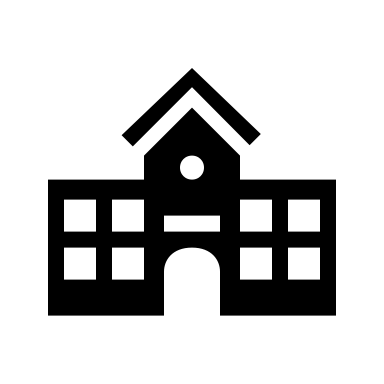 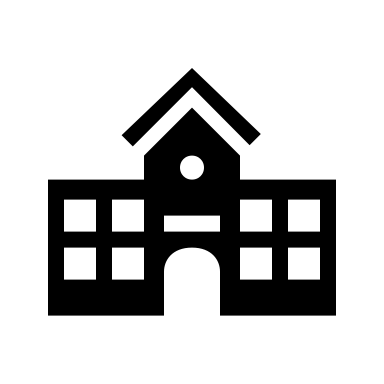 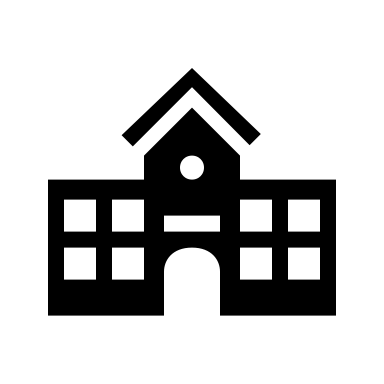 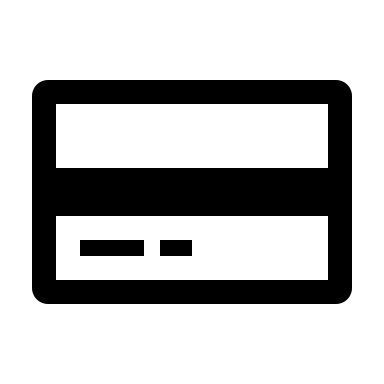 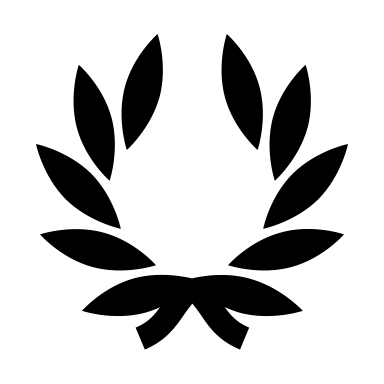 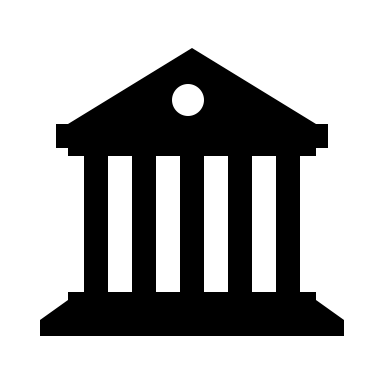 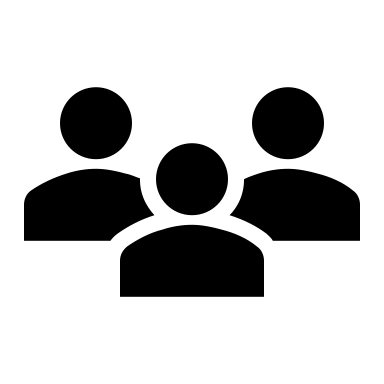 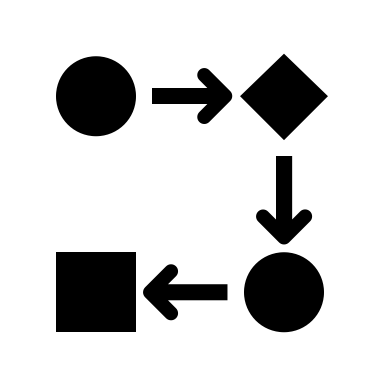 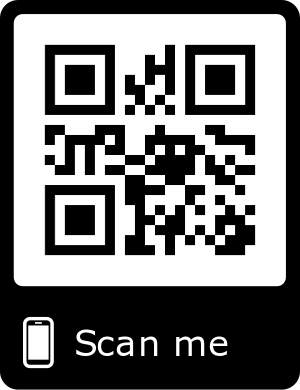 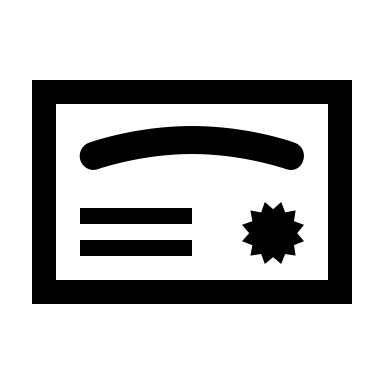 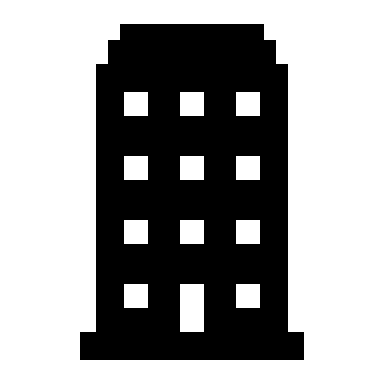 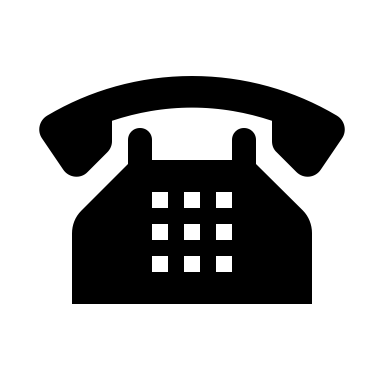 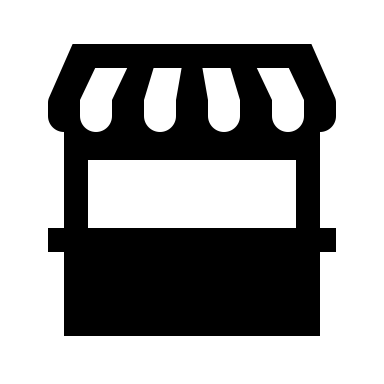 Birth Certificate
Fed
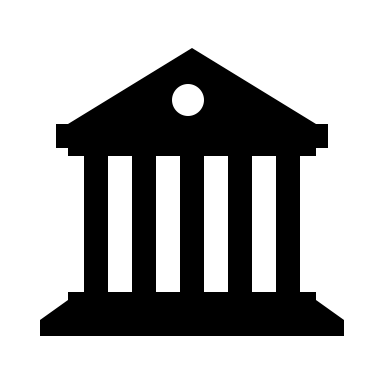 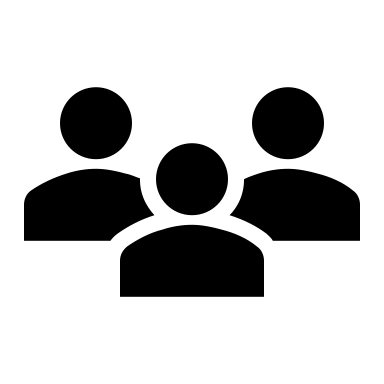 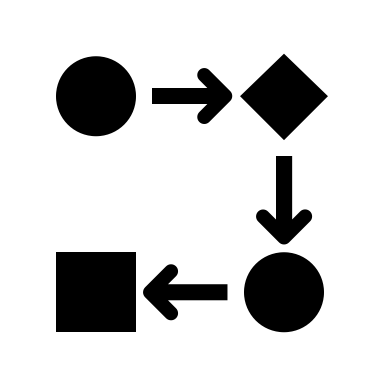 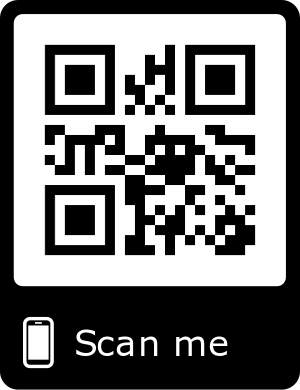 Personal Agent Apps from App Stores
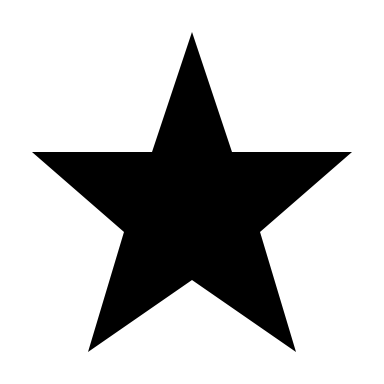 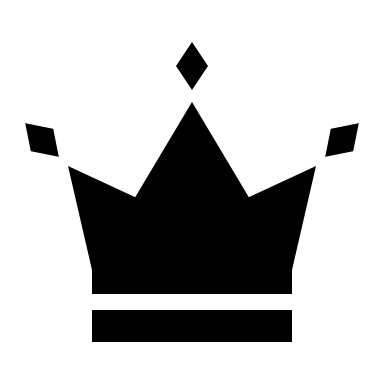 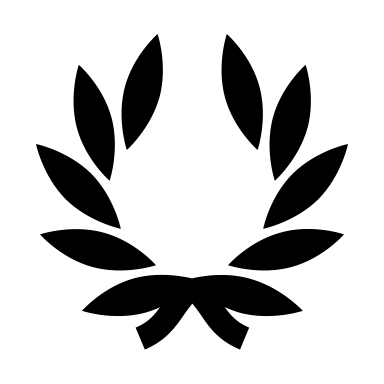 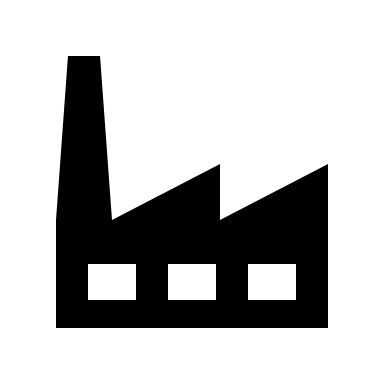 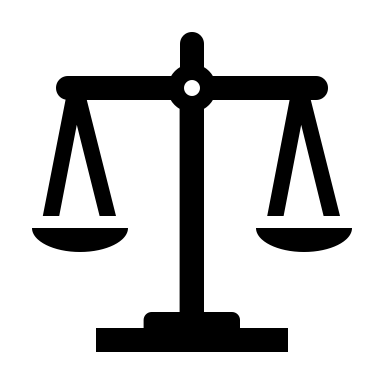 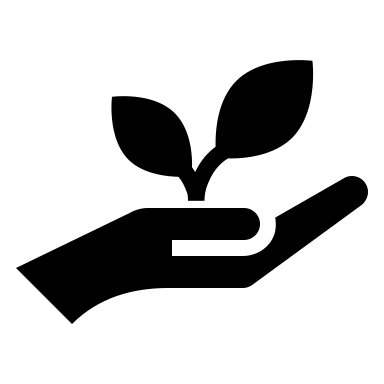 Terr1
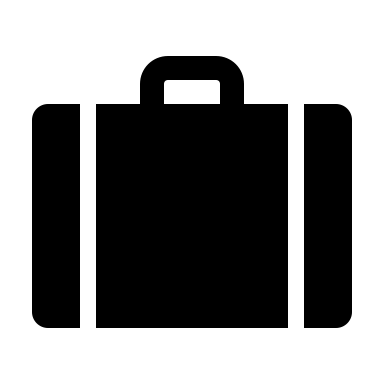 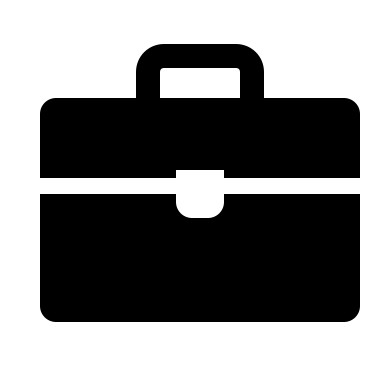 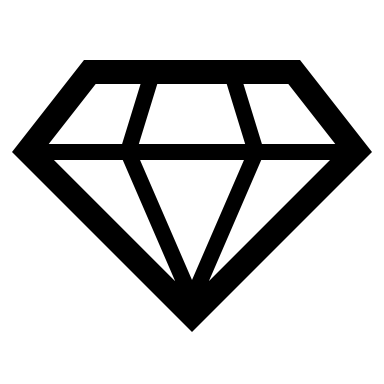 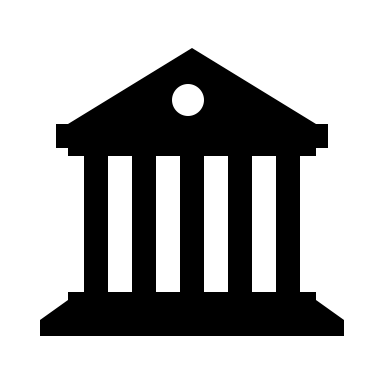 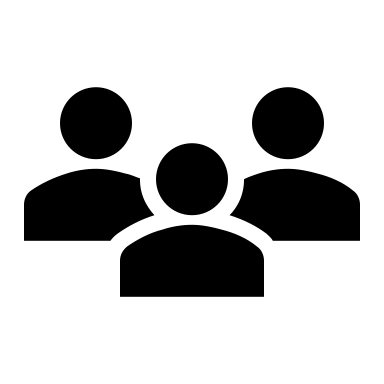 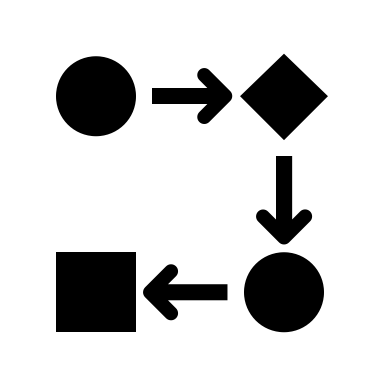 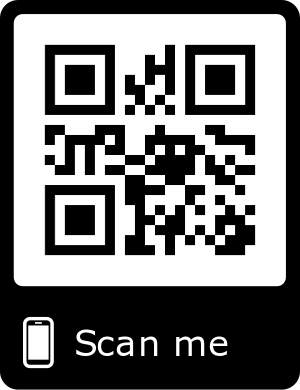 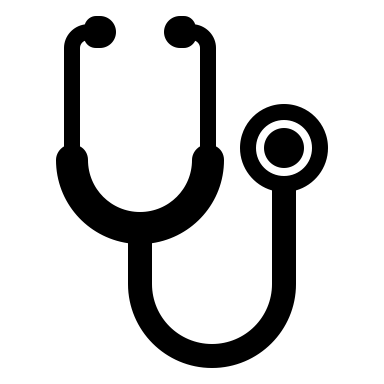 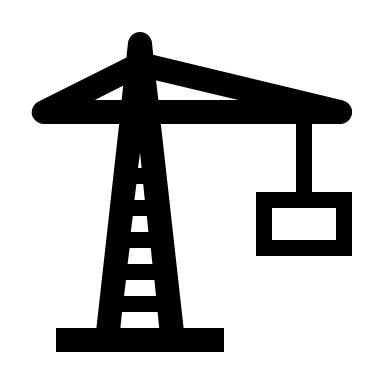 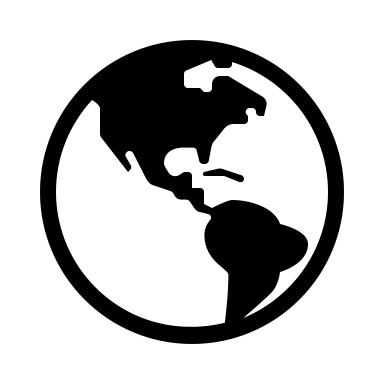 Terr2
5
Demonstration – Proof of Concept
A live demonstration will illustrate the feasibility of this concept
Demonstration will illustrate the potential value and benefit for Canadians that is associated with government issued digital identity: specifically the verified person component of the Pan-Canadian trust framework
Demonstration will illustrate how creating web login services are not the same things as having government’s issue digital identity to Canadians so they may interact, as they choose, across the whole economy and society
6
Questions and Dialogue
On the assumption that the technical aspects of the idea can be made easy for joint councils members to complete:

Is there enough interest in having the newly established  Jurisdictional Experts on Digital Identity (JEDI) sponsor the creation of a functional sandbox environment for the Pan-Canadian Trust Framework in collaboration with DIACC?
Is there enough support for targeting this as a demonstratable deliverable for the in-person Joint councils meeting Fall 2020?
7